GTDEE Introduction
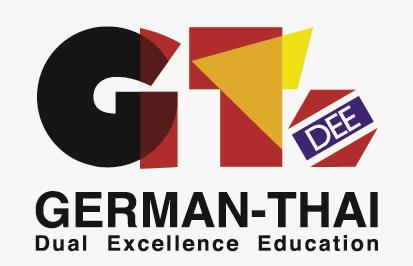 Dual Vocational Education & Training from Germany
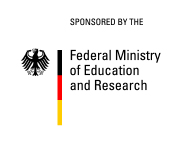 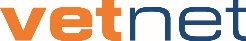 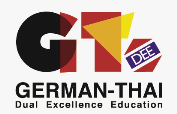 Perception of DUAL
The DUAL process theory of thought!
College
Company
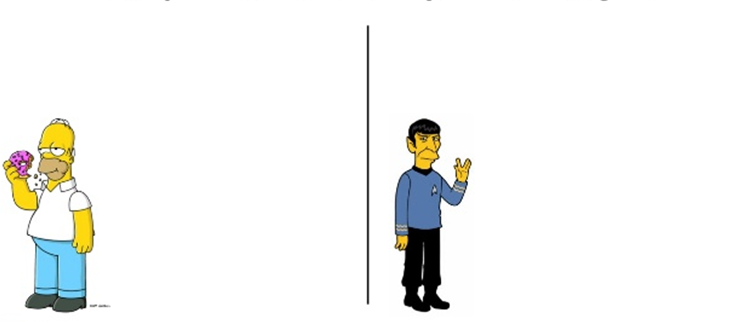 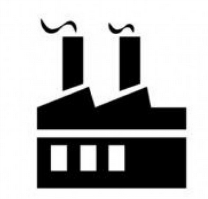 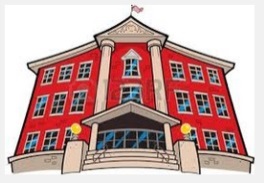 Learning
Student
Teacher 
Lesson 
Knowledge
Working
Employee
Supervisor
Production
Earning
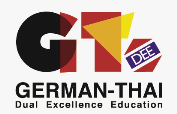 Dual Confusion
Key to Dual Vocational Education and Training (DVET)
The Dual Confusion
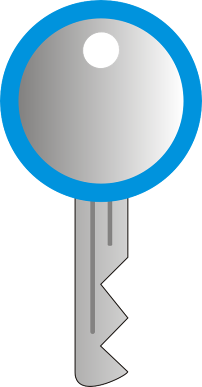 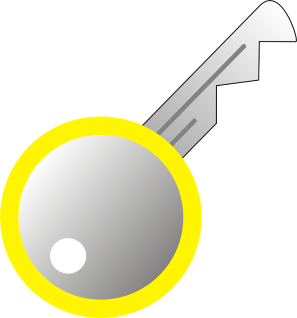 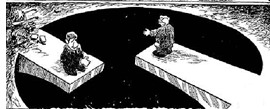 Company
College
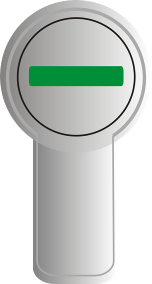 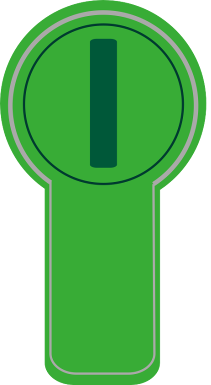 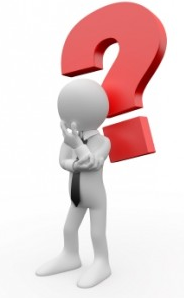 The Dual Solution
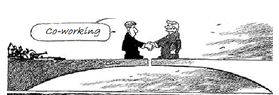 DUAL
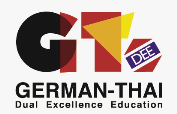 The DUAL Process
The DUAL process made in Germany!
DUAL 

Dual Vocational Education includes at least: 


2 Learning venues
2 Apprenticeship mentors 
2 Curricula
2 Examinations 
2 Certificates
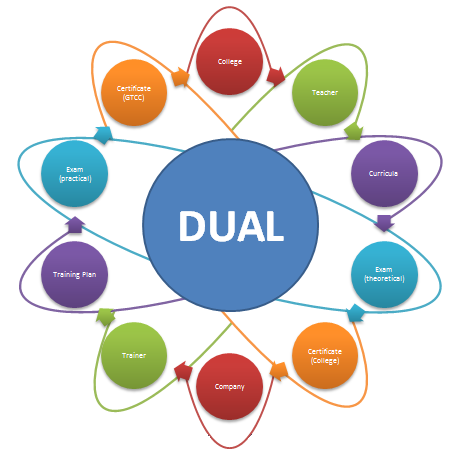 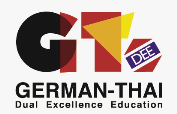 Curricula Guideline
The DUAL process made in Germany!
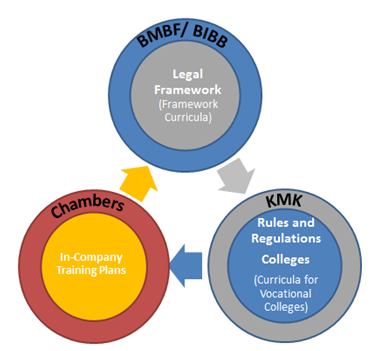 Occupational Sectors
Duration of training
Skills & Competences
Subjects College 
Methods and Medias
Learning Aids
Administration
Examinations
Certifications
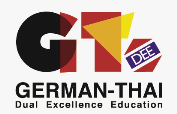 Curricula Guideline
The DUAL process made in Germany!
Input
(Guidelines)
Process (Lessons)
Output
 (Success)
Outcome (Skills)
Ordinance VET
School Curricula
On Job Training Plan
Workshops
Learning Environment
Methods
Media
Learning success
Learning objectives
Assessment  of Learning Objectives
Professional skills
Competences
Examination
Curricula
Learning environment
Learning and working
Working process 
and learning transfer
Standard
Learning in  college
Confirmation of competences
Learning in company
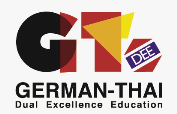 Corporate purpose  and positioning of the department
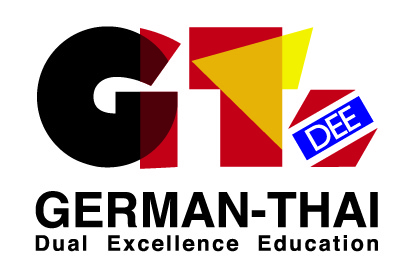 How we differentiate?
German-Thai Dual Excellence Education (GTDEE)
GTDEE can authorize German Certificate for apprentices and trainers
GTDEE provide bright carrier path (focus on a wide field of competences)
What is GTDEE?
Part of VETnet Programme
Dual Vocational Education Programme of  GTCC (AHK-Thailand)
Two year vocational education programme with dual approach (Higher Voc. Education)
Supported by German and Thai Ministries 
German Certification (AHK-Certificate)
Why we exist?
To establish “Premium Standard” from Germany in Dual Vocational Education in Thailand.
To support the demand of skillful labor in industries.
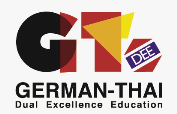 Essentials in DUAL Vocational Education
The DUAL process made in Thailand!
DUAL 
VOCATIONAL EDUCATION & TRAINING
Training is mainly
provided in the company  - 
supported by teaching in part-time vocational schools
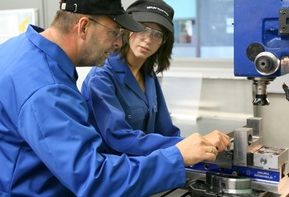 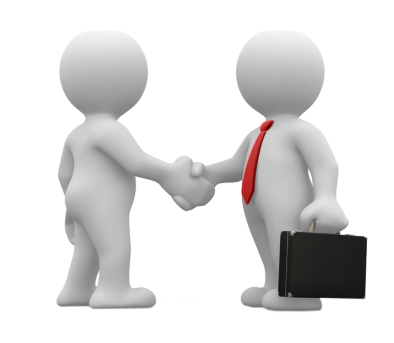 Company:
3-4 days a week 
on the basis of training regulations within the framework of a training contract
Vocational School:
1-2 days per week on average, on the basis of a framework curriculum
Joint Responsibility !!!
because companies are involved in 
Vocational Education and Training (VET)
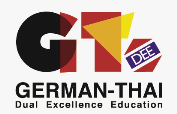 GTDEE Strategy
Suitability Check
A: Company & College Selection:
Company suitability 
Operational suitability 
Personal suitability 


B: Student Selection:
Graduate with four required subjects related to selected profession 
Pass Aptitude Test (practical and theoretical part). 
Company Interview
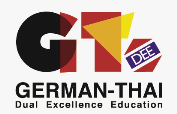 Successful Training
The DUAL process made in Germany!
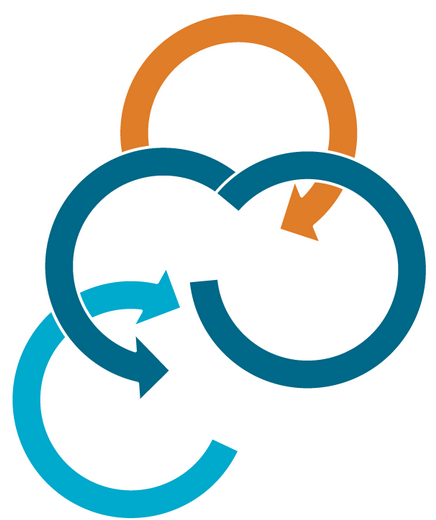 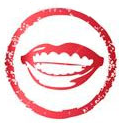 Interaction
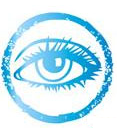 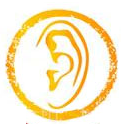 Successful Training
Training
Experience
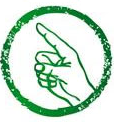 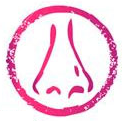 Knowledge
Knowledge is a result of interaction, context-sensitive experience and the right training
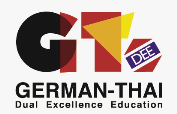 Skills & Competences in DVET
The DUAL process made in Thailand!
Essential Skills  and Competences 
in DVET
Skills on the job

Teamwork
Problem solving skills
Technical Understanding
Planning of proper work process 
Flexibility at the workplace
Skills near the job

Self critics 
Work behaviors 
Organize  and conduct project 
Learning transfer
Ability to present
Skills off the job

Logical Thinking
Technical Understanding
AQ (Adversity Quotient)
Creativity
Time Management
Successful Training always covers Skills and Competences from all areas (Skills on / off / near the job)!
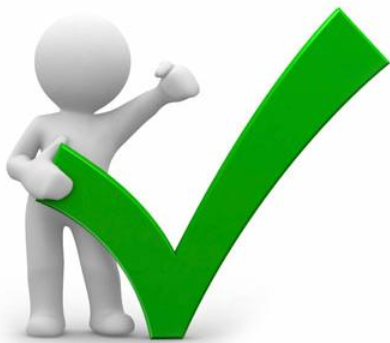 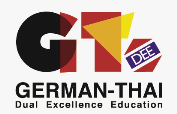 Examination Procedure
The DUAL process made in Germany!
PAL Examination
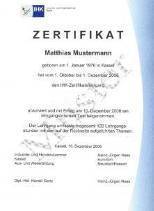 40%
theoretical
Task A
theoretical work
1,5 h
Task B
practical
strategy work task
0,5 h
60%
4 h
execution work task
2h
control work task
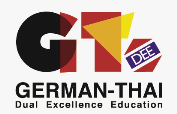 German Standard Examination (PAL)
What is PAL?
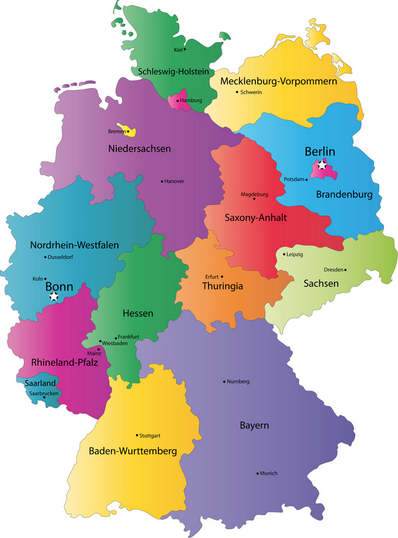 PAL is the development center for examination questions and training materials in industrial/technical professions within the dual system for vocational training.
The PAL of IHK Region Stuttgart was founded in 1948 as a joint institution of the Chambers of Industry and Commerce (IHKs) in order to promote the development of industrial/technical examinations. 
Since then, the PAL Examination has been established as a German Standard Examination which is comparable all over Germany.
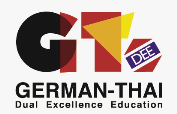 Covered Professions
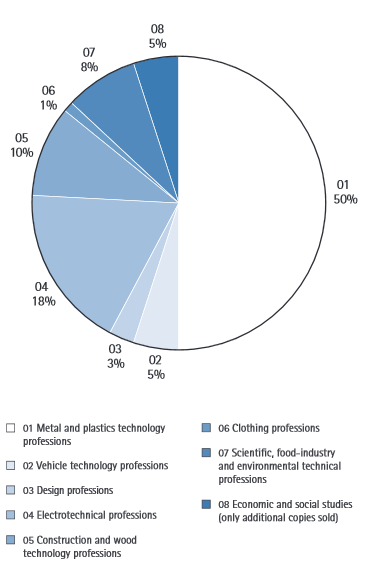 As the central examination institution of the IHKs, PAL  covers a wide spectrum of industrial/technical professions. Currently, it provides theoretical, practical and integrated intermediate and final examinations for 131 Professions.

First PAL Examination usually after 18 month of apprenticeship programme. About 50% of all the professions covered by PAL are in the metal and plastics technology sector.
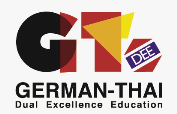 Skills screened in Examinations
PAL 
REQUIREMENTS
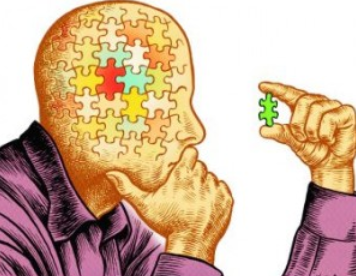 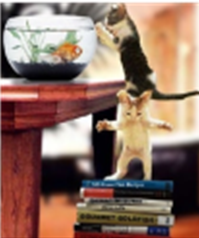 Logical thinking
Problem solving
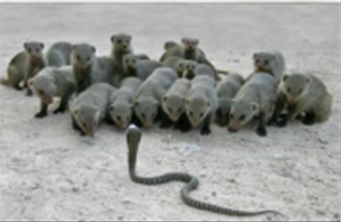 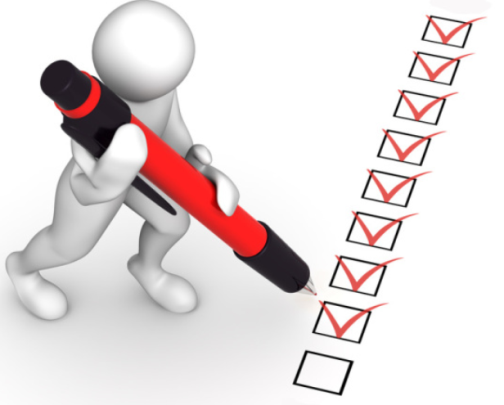 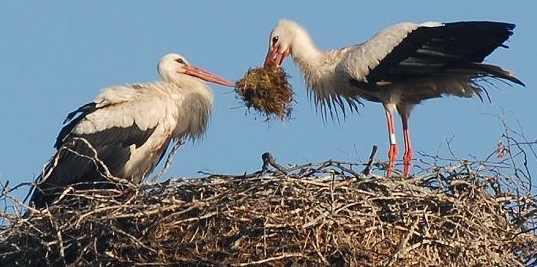 Teamwork
Work planning
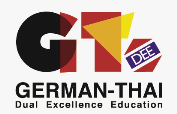 Examination Procedure
Theoretical Part
Task A: Multiply Choice 
Task B: Written task 
Timeframe related to professions

2.    Practical Part
The practical Examinations are tailor-made for the individual professions and mainly screen the technical understanding, as well as problem solving skills, and the ability of planning work tasks.
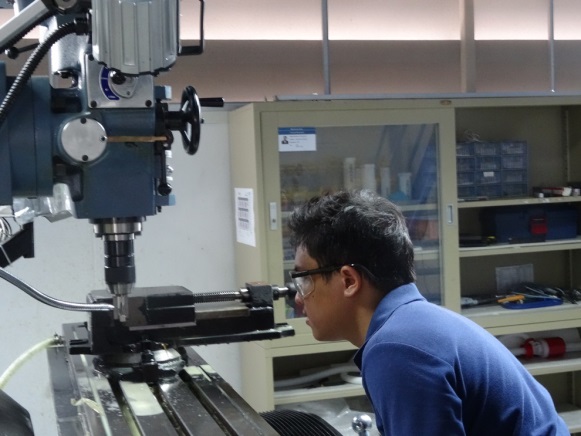 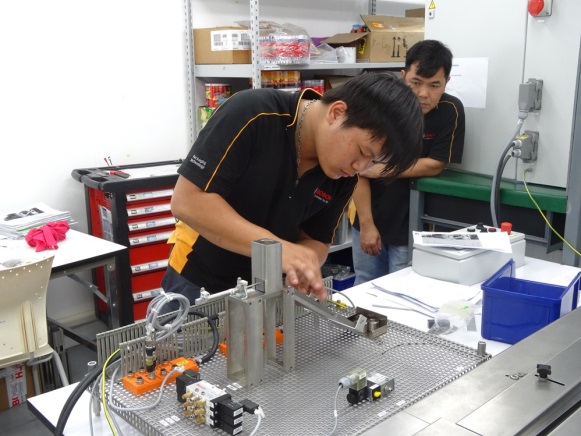 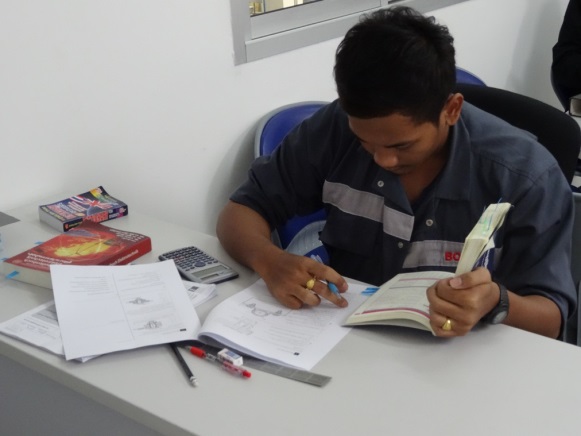 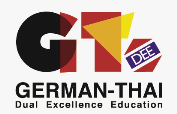 Evaluation and Certification
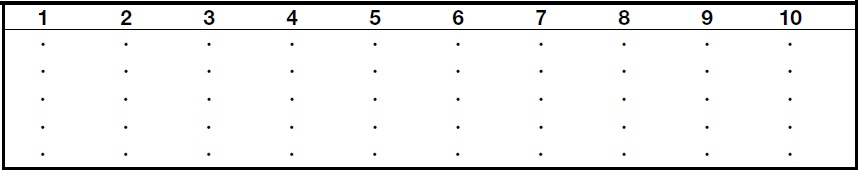 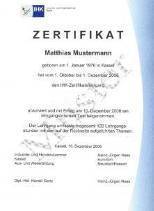 Evaluation Procedure:
Just one answer can be selected!
Timeframe as announced in Examination! 
Task A = 40% / Task B = 60 %
The Examination is passed if more than half of the total score is achieved!
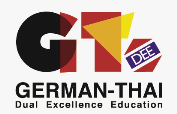 Qualification System
* IHK Qualification System Germany
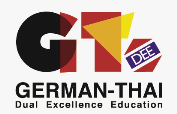 Career Development
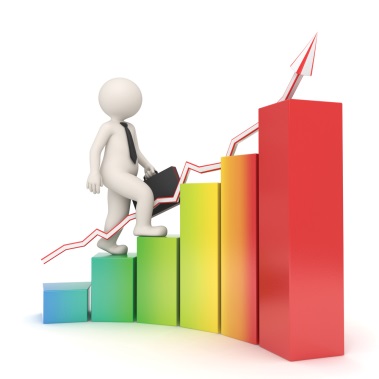 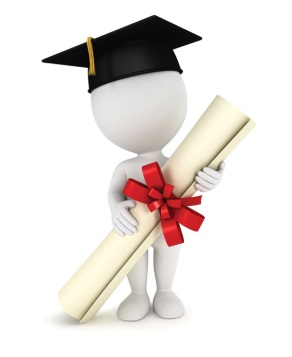 GTDEE Apprentice
(Higher Voc. Ed.)
GTDEE PLUS Apprentice
High School
Lower Voc. Education
GTDEE Mentor Programme
MEISTER Programme  (University Degree)
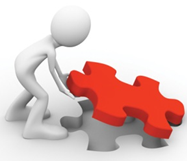 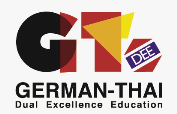 Career Path Development
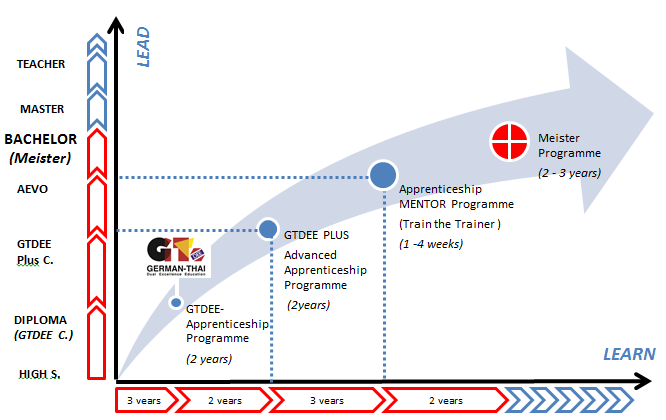 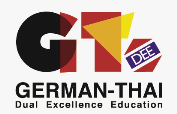 Thank You
Any Questions?
Follow us on:
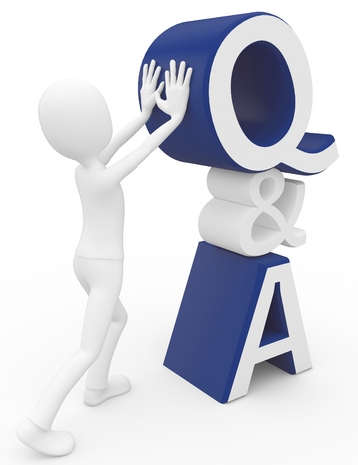 GTCC:
http://thailand.ahk.de/berufsbildung/gtdee-programm/

GTDEE Website: 
http://gtdee.com/en

Facebook: 
https://th-th.facebook.com/Gtdeeproject

LinkedIn: 
http://th.linkedin.com/pub/gtdee-thailand/88/b53/710
Supported by:
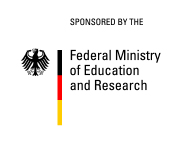 Philipp Dreher 
GTDEE Project Director
GERMAN-THAI CHAMBER OF COMMERCE
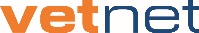